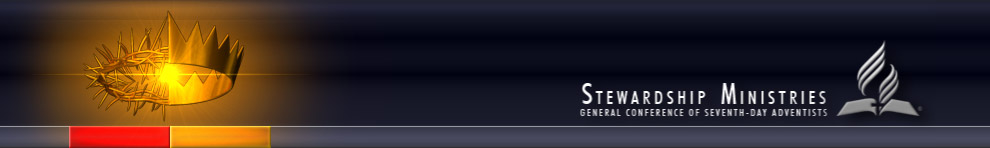 STEWARDSHIP MINISTRIES
North Zimbabwe Conference
Muzarabani Seminar 1-4 May 2016
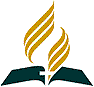 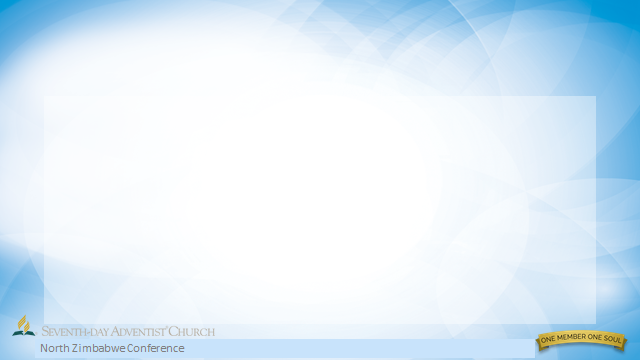 Systematic Benevolence
&
Combined Offerings
Plan
.
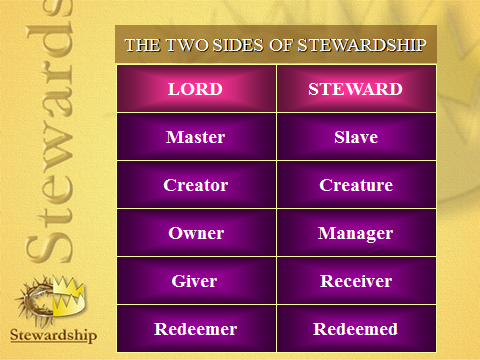 Ndouya KuMchinjiko – Hymn 21

Ndouya kumchinjiko, ubofo neurombo
Handidi chimwe chiro asi ruponeso-ro.

Ndosimbira kunemwi, Nyenye yepaCalvary
Ndinopfugama pasi, mundiponese ini.

Jesu ndokuchemera, Moyo wangu waipa
Jesu ye wataura, Ndinozo-kuchenura.

Ndapa zvese kunemi, zviro zvese zvepasi
Moyo zve nemuviri, uwe wenyu narini.

Ndosimbira kunemi, mune zvitsidzo zvenyu
Zvino ndarapwa ini, neroparo raKristu.

Jesu arikuuya; Moyo wangu wazara
Zvino ndakachenurwa; Mbiri kuna Jehova.
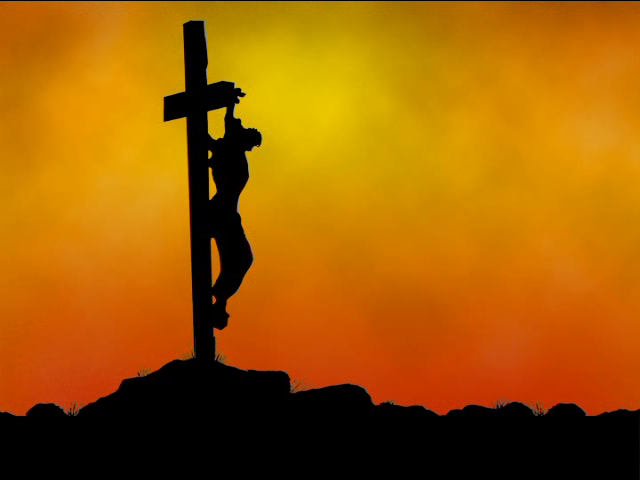 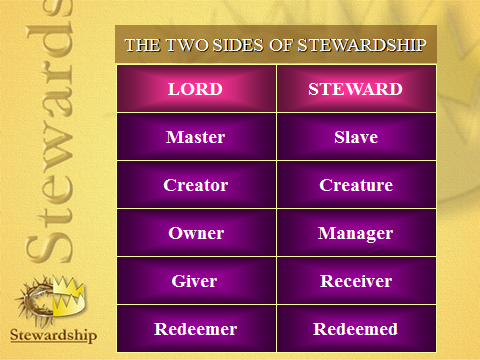 “I saw that in the arrangement of systematic benevolence, hearts will be tested and proved. It is a constant, living test. It brings one to understand his own heart, to see whether the truth or the love of the world predominates…” E. G. White.
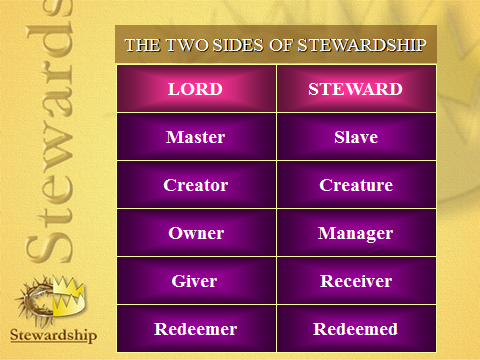 Systematic benevolence makes the local church to operate on a budget.
The church may accomplish a lot of projects within a stipulated time.
A practical test to prove our commitment to our calling.
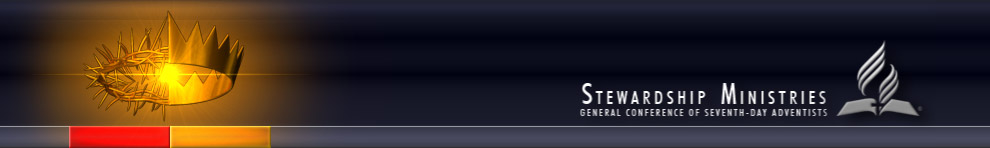 STEWARDSHIP MINISTRIES
North Zimbabwe Conference
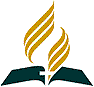 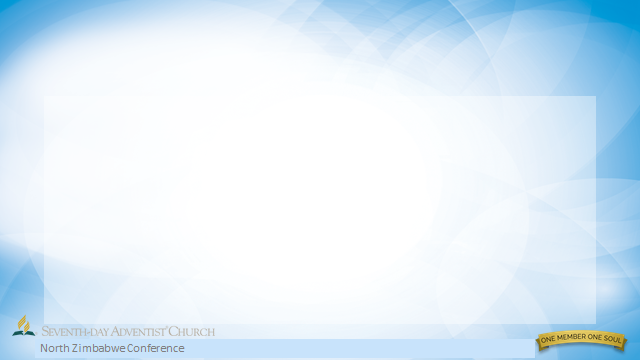 RELATIONSHIP BETWEEN TITHE & OFFERINGS
Recognition
Offerings
%++
Tithe   
 10%
Gratitude
My Saviour
My Lord/Creator
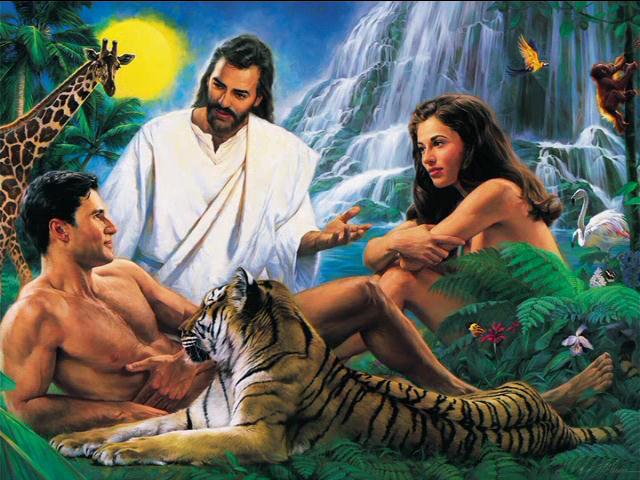 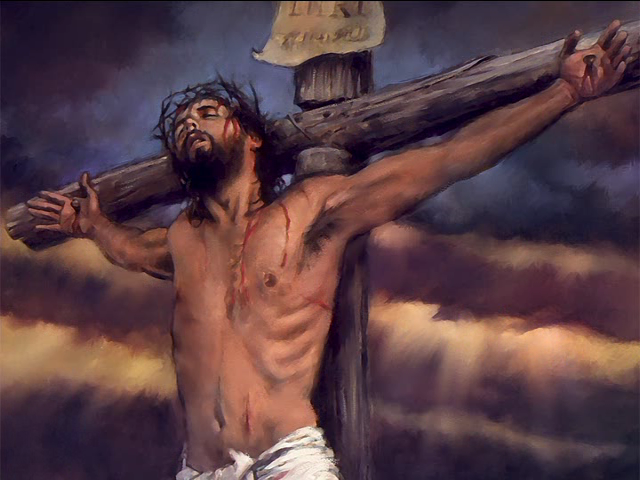 Relationship
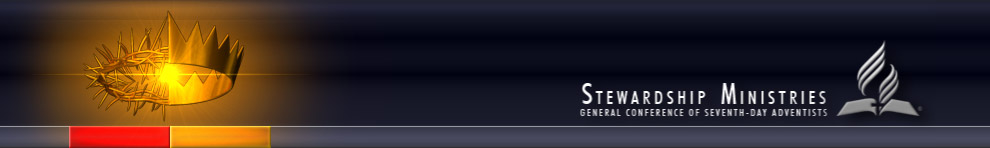 STEWARDSHIP MINISTRIES
North Zimbabwe Conference
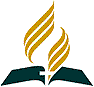 RELATIONSHIP BETWEEN TITHE & OFFERINGS
O
F
F
E
R
I
N
G
S
M
I
S
S
I
N
G

P
A
R
T
You created me
but I doubt my 
salvation
Tithe   
 10%
Doubt
My Lord/Creator
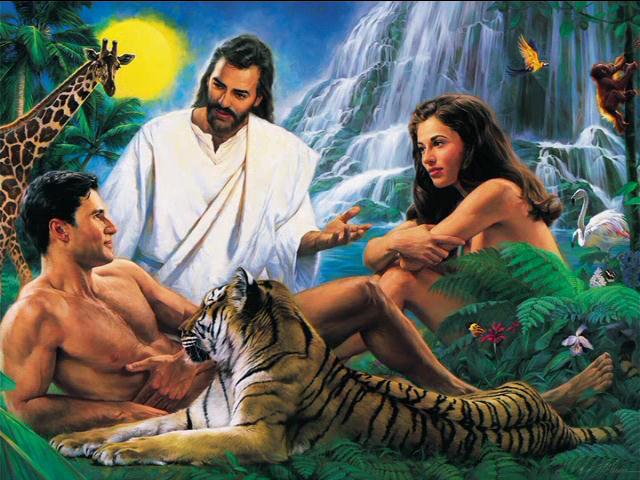 Ungratefulness
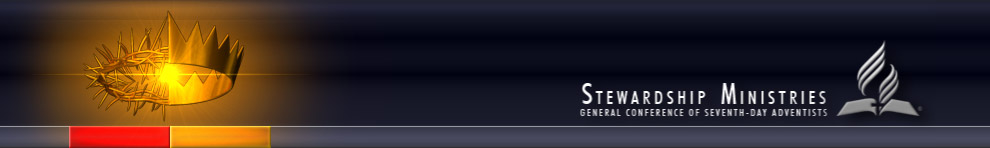 STEWARDSHIP MINISTRIES
North Zimbabwe Conference
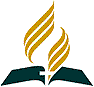 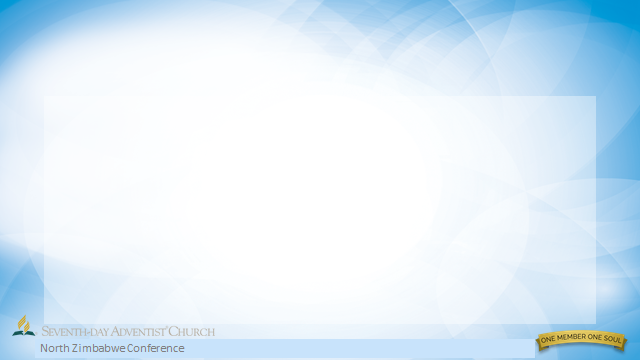 RELATIONSHIP BETWEEN TITHE & OFFERINGS
M
I
S
S
I
N
G

P
A
R
T
You saved me
For what?
Offerings
%++
T
I
T
H
E
I thank you
but something
is missing
My Saviour
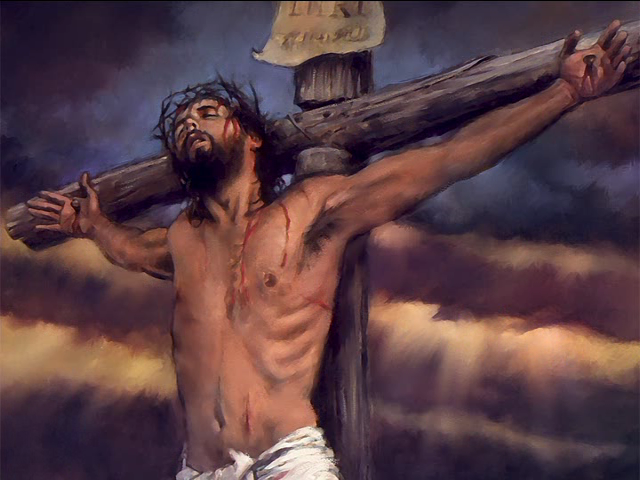 Relationship ??
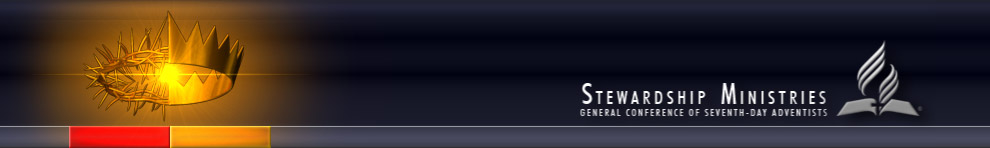 STEWARDSHIP MINISTRIES
North Zimbabwe Conference
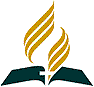 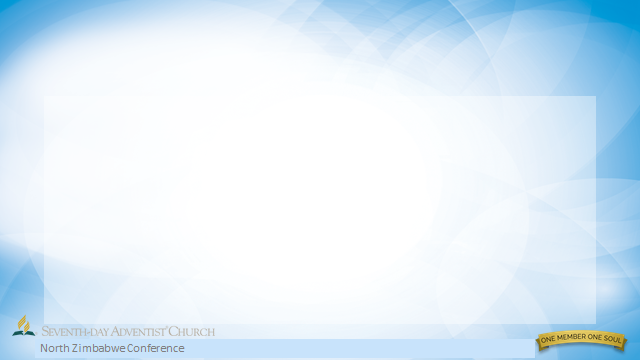 SIGNIFICANCE OF TITHE & OFFERINGS
Recognition
Offerings
%++
Tithe   
 10%
Gratitude
My Saviour
My Lord/Creator
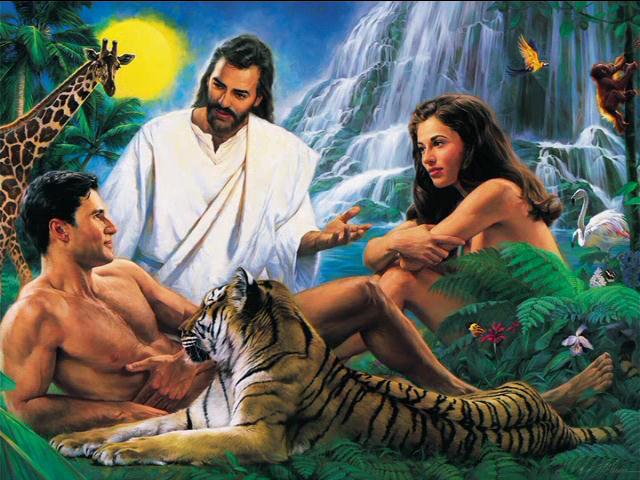 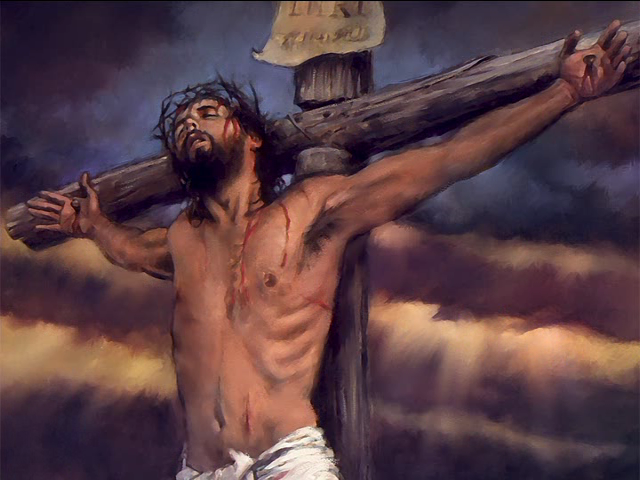 Twice we are His
By Creation 
& Redemption
(Isa. 43:1)
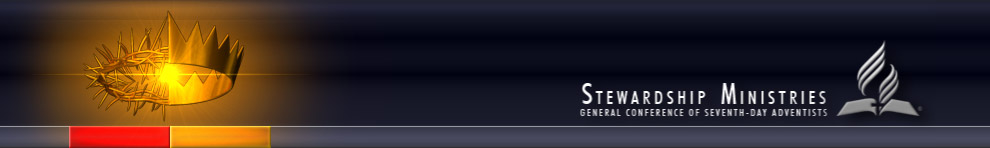 STEWARDSHIP MINISTRIES
North Zimbabwe Conference
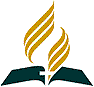 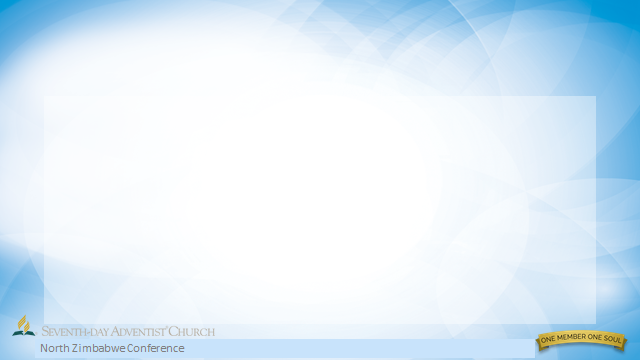 Offerings
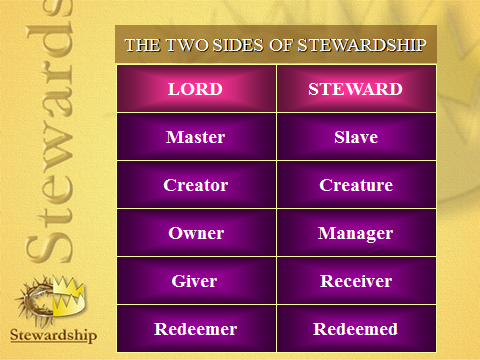 Offerings
Our response of love to God’s loving kindness.
A gesture of appreciation/gratefulness 
Thanks giving
A spiritometer which determines how deep and serious our relationship is to our God
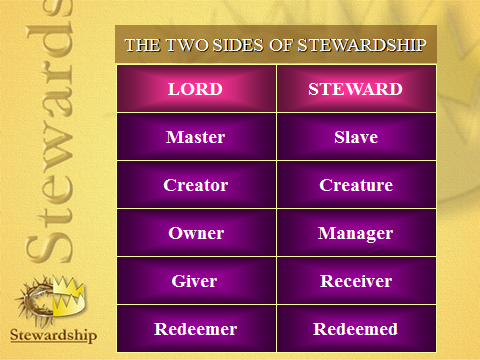 Offerings
(Chipavhurire vs Chipavharire)
Prov. 11:25
“The liberal soul shall be made fat; And he that watereth shall be watered also himself.”
(ASV)
The Bible teaches us to be generous in giving offerings. There is no limit. ( Chipavhurire)
“Chipavhurire anokodzwa…….
“Chipavharire anoonda…..
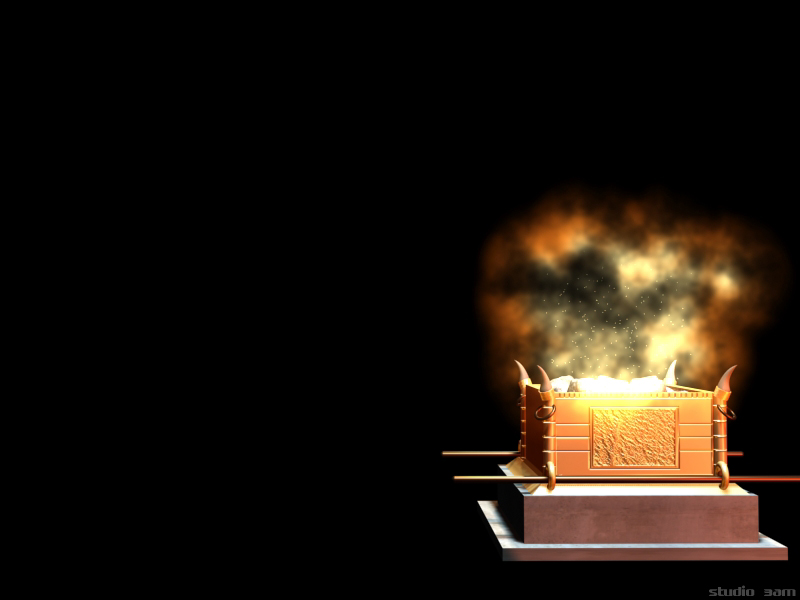 PURPOSE OF OFFERINGS IN WORSHIP
PROTECTION (Piritsi)
 Cure of Selfishness (Chindiniosis)
DEVELOPMENT
Character development
Sense of Responsibility
System of judging Motive
PRIVILEGE/RELATIONSHIP
Joy of Sharing  
 Partnership
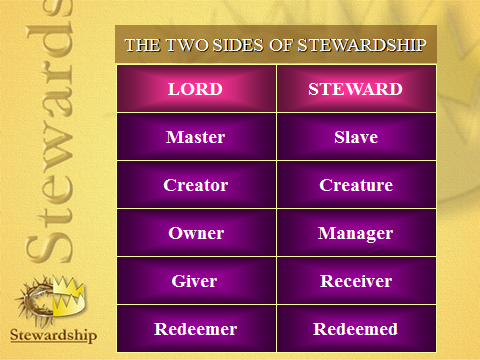 Combine Offerings
All offerings go to the same general fund and are then allocated to the different departments, Institutions and mission projects according to a distribution ratio voted by the General Conference & Divisions as shown below:
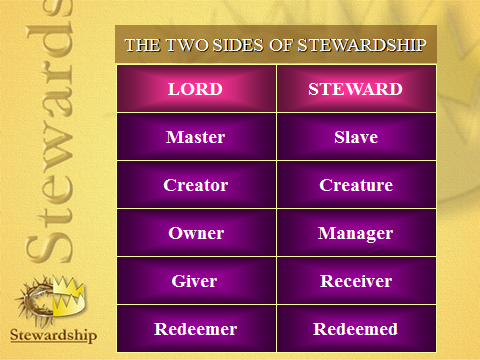 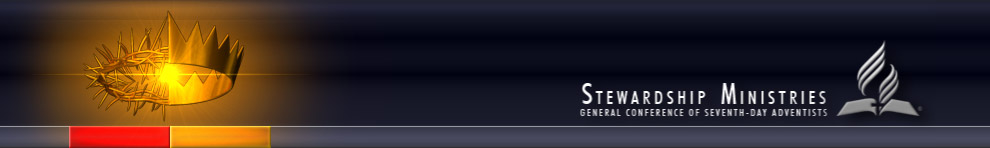 STEWARDSHIP MINISTRIES
North Zimbabwe Conference
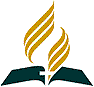 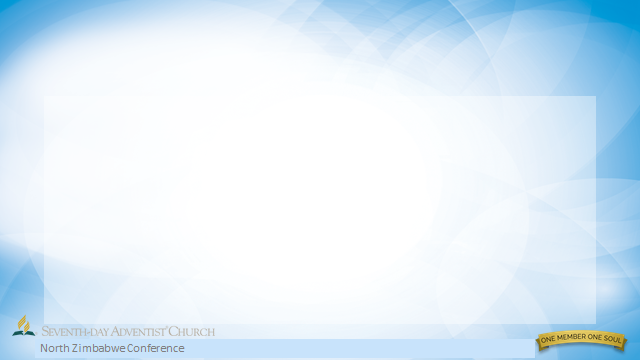 Tithe
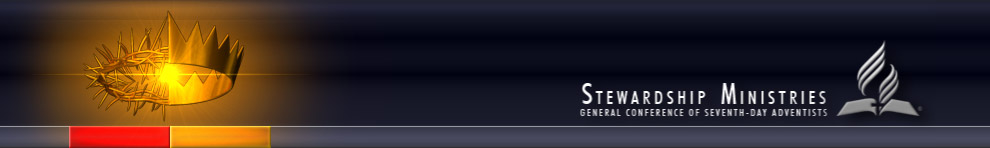 STEWARDSHIP MINISTRIES
North Zimbabwe Conference
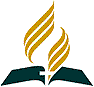 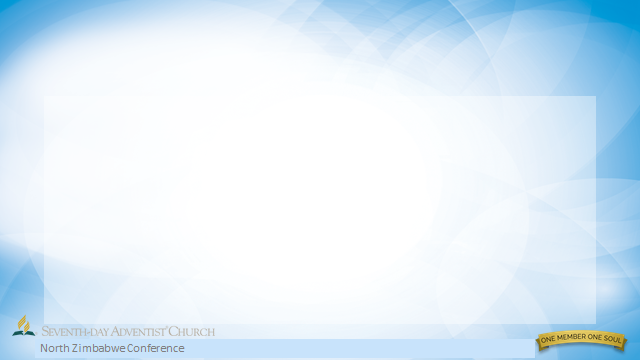 RELATIONSHIP BETWEEN TITHE & OFFERINGS
Recognition
Offerings
%++
Tithe   
 10%
Gratitude
My Saviour
My Lord/Creator
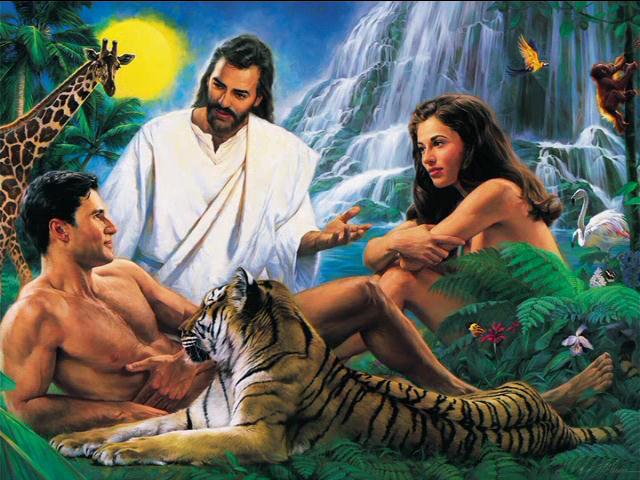 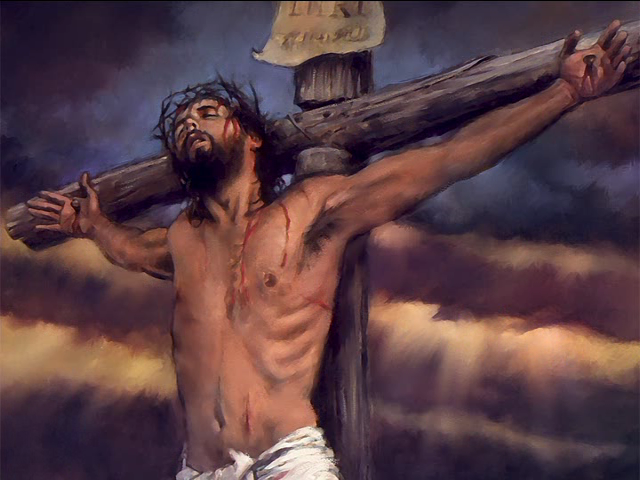 Trustworthiness
(Akavimbika)
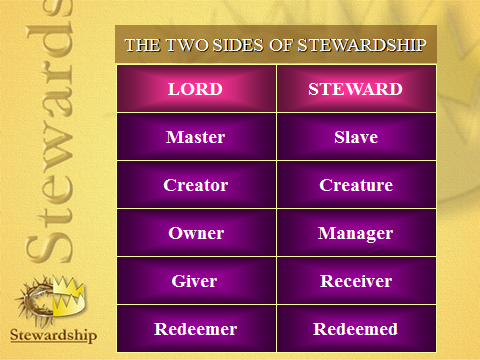 The Tithe Principle is Divine In Origin
Gen 14:18-21
“And Mel-chiz'edek king of Salem brought out bread and wine; he was priest of God Most High. 19 And he blessed him and said,

"Blessed be Abram by God Most High,
maker of heaven and earth; 
20 and blessed be God Most High,
who has delivered your enemies into your hand!"

And Abram gave him a tenth of everything.” 
RSV
Heb. 7:6-7
 But this man who has not their genealogy received tithes from Abraham and blessed him who had the promises. 
RSV
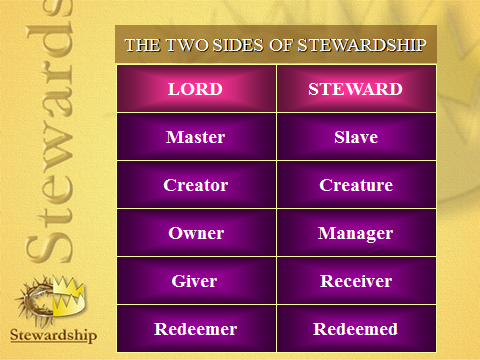 What is Tithe?
It is a tenth portion of our income/increase 
Lev. 27: 30 – A tithe of everything from the land, whether grain from the soil or fruit from the trees, belongs to the Lord, it is holy to the Lord.
It is a test of loyalty
A sign of God’s Creatorship
It is determined and stipulated by God
You cannot use it as you wish
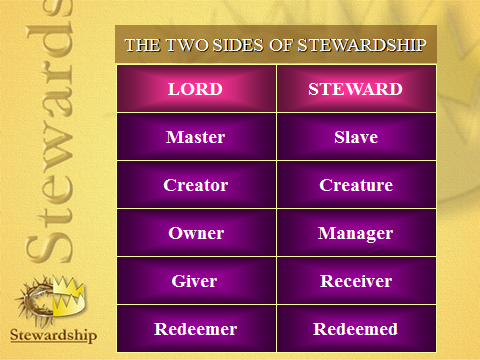 How Is The Tithe Collected & What Is The Tithe Used For?

Tithe is to be collected by the local churches, and all of it is to be forwarded to the local conference. Local churches are under no circumstances to retain any portion of the tithe. Local conferences in turn take a portion of the tithe for the uses listed below, and forward the remainder to the union. The union does the same, forwarding the remainder to the division, and the division forwards the remainder to the GC.
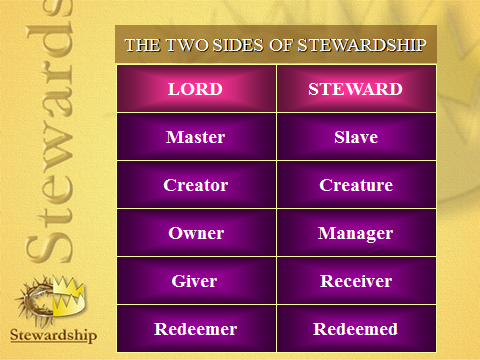 Acceptable Uses Of Tithe

1.Support of Pastors, Evangelists, Ministers 
World Missions.
2. Soul-winning Support Personnel 
3. Conference/Mission Operating Expense 
4. Literature Evangelist Benefit Fund 
5. Subsidies for Specified Activities (such as youth evangelism camps) 
6. Evangelistic and Conference/Mission Office Equipment 
7. Bible/Religion Teaching and Support 
8. Personnel in Schools 
9. Retired Employees
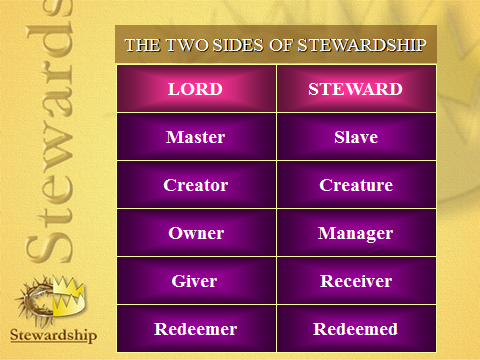 Unacceptable Uses Of The Tithe

Capital Expenditures for Buildings and Churches
 
2. Equipment (other than for conference/mission use) 

3. Local Church Operating Expense
 
4. Schools Operating Expense
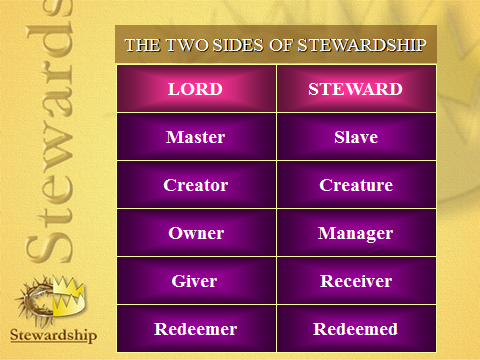 Ndouya KuMchinjiko – Hymn 21

Ndouya kumchinjiko, ubofo neurombo
Handidi chimwe chiro asi ruponeso-ro.

Ndosimbira kunemwi, Nyenye yepaCalvary
Ndinopfugama pasi, mundiponese ini.

Jesu ndokuchemera, Moyo wangu waipa
Jesu ye wataura, Ndinozo-kuchenura.

Ndapa zvese kunemi, zviro zvese zvepasi
Moyo zve nemuviri, uwe wenyu narini.

Ndosimbira kunemi, mune zvitsidzo zvenyu
Zvino ndarapwa ini, neroparo raKristu.

Jesu arikuuya; Moyo wangu wazara
Zvino ndakachenurwa; Mbiri kuna Jehova.
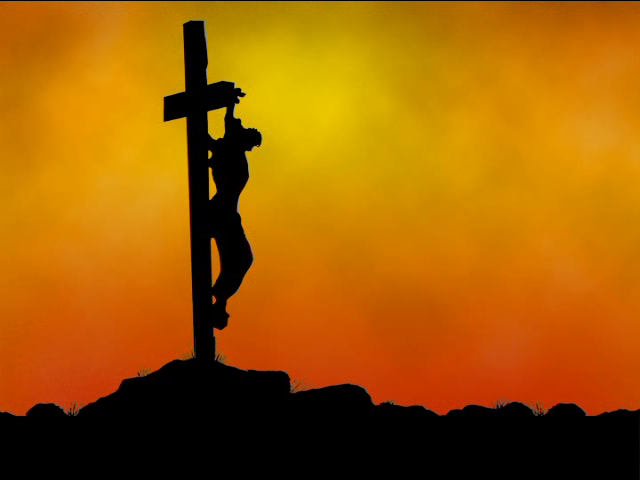